Faster R-CNN
By Anthony Martinez
(Object localization/ detection)
Faster R-CNN
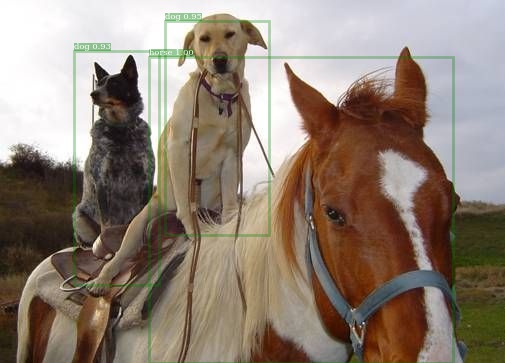 Dog
(Image classification)
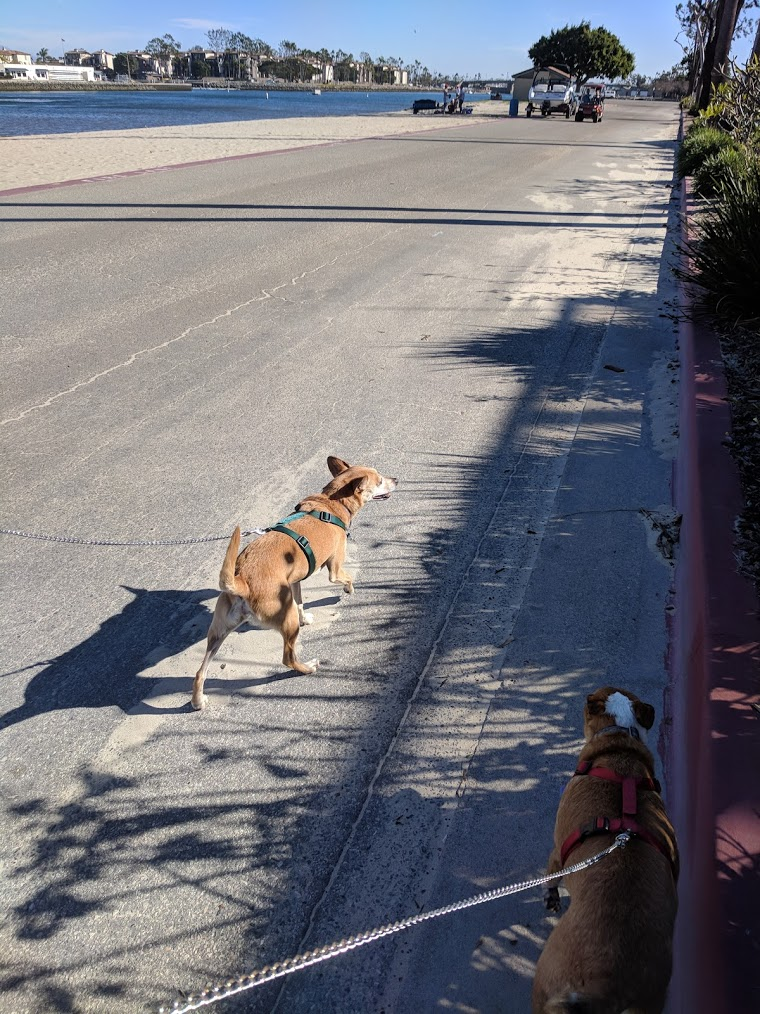 VS
Self driving cars?
Pedestrian detection
Surveillance 
Data analysis
Extract information from images
…...
Faster R-CNN
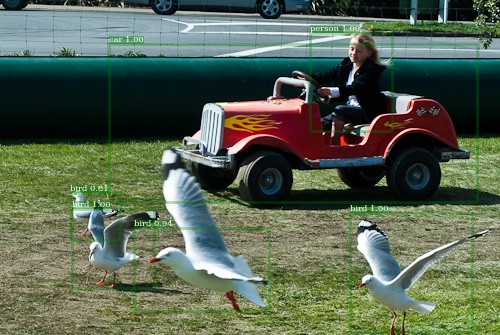 Why do we need this?
Regions with Convolutional Neural Networks
(R-CNN)
{
Selective Search
Faster R-CNN
Fast R-CNN
Faster R-CNN
Bounding Box proposals
Selective Search
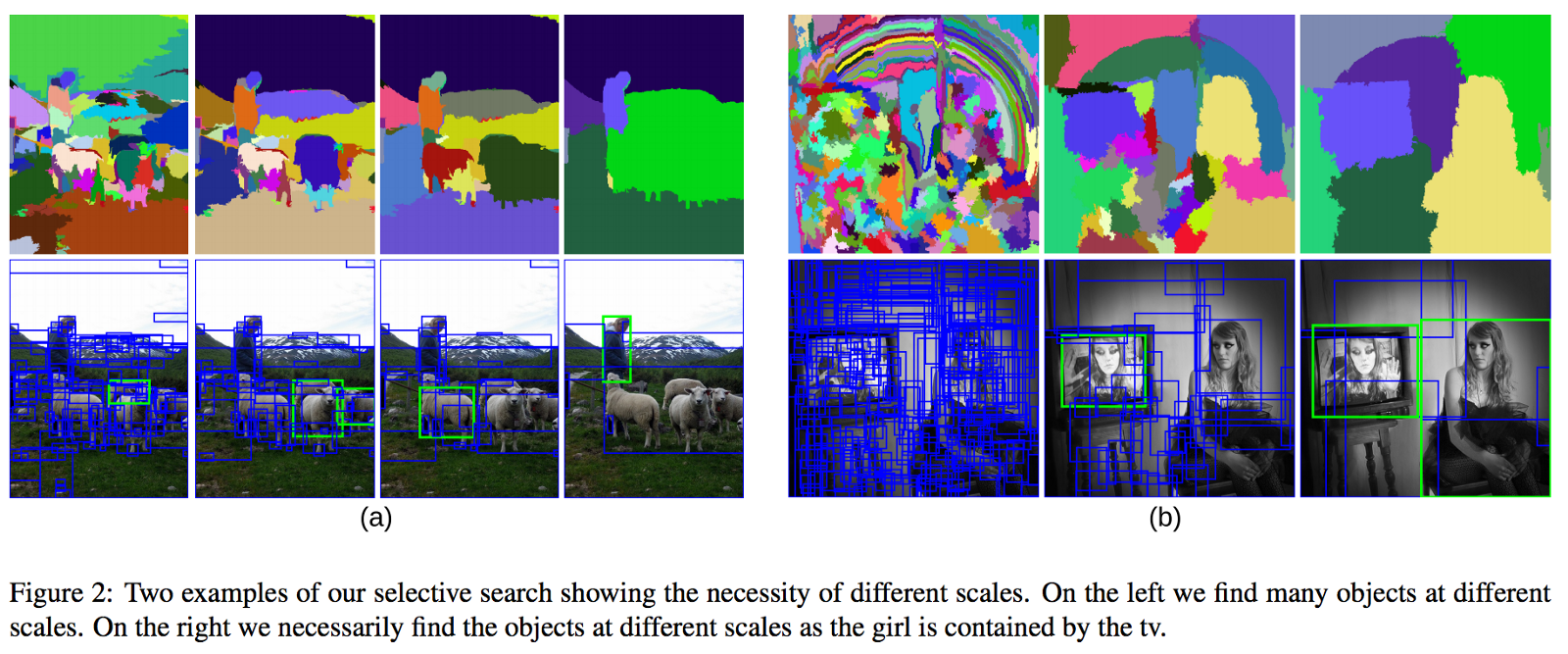 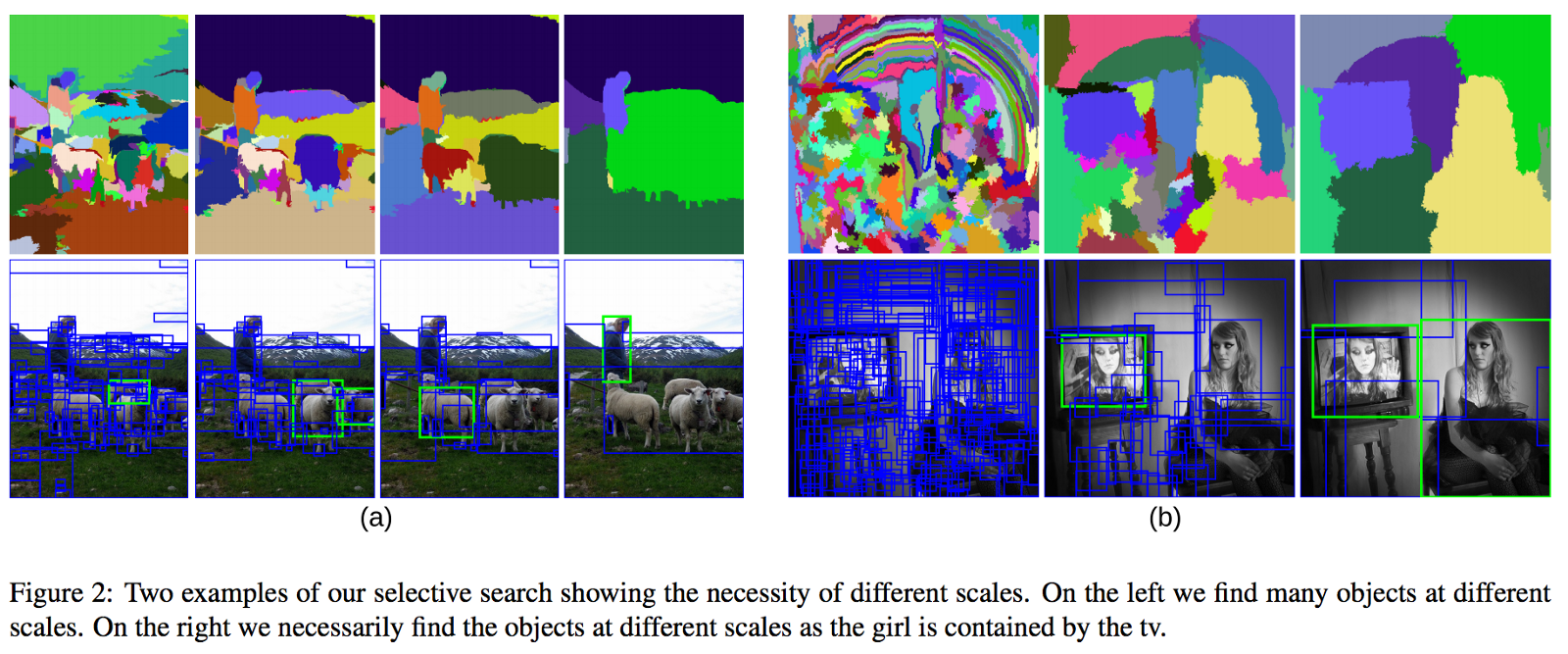 Selective Search
Faster R-CNN replaces bounding box proposals with a fully convolutional method. 
Why?  Because convolutions, that’s why!
Actually, SS was really slow.
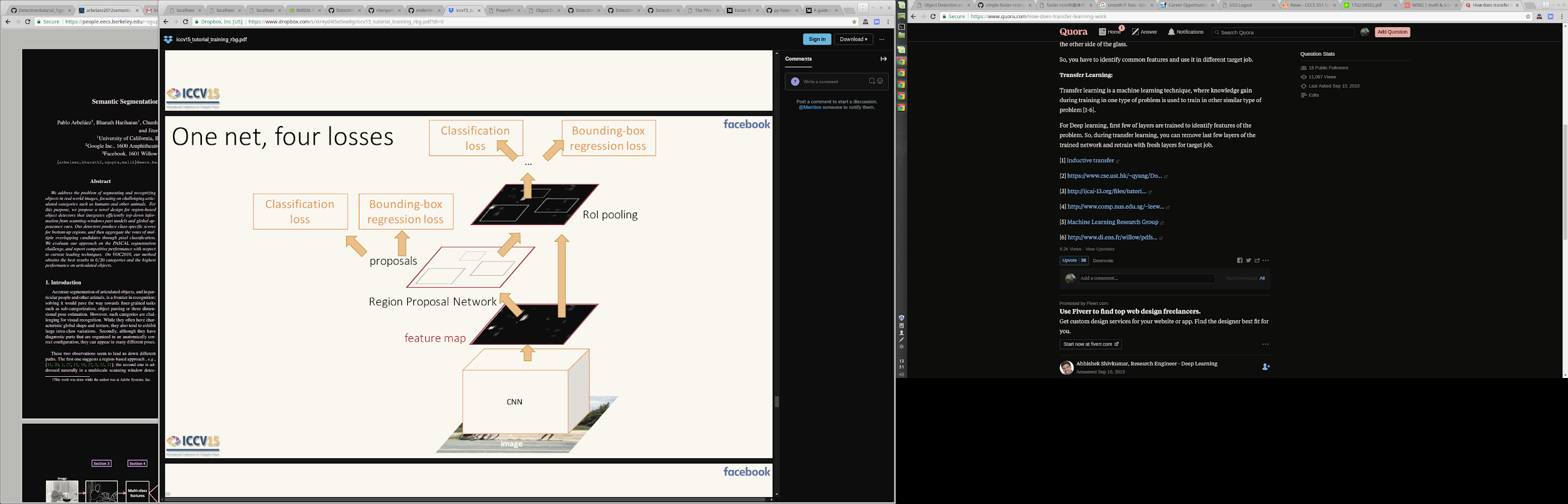 Two main parts
Region Proposal Network
Fast R-CNN
(also this) Pre-trained network
VGG-16
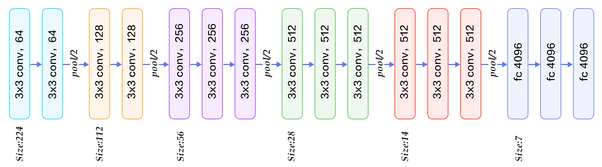 Nothing to 
See here.
image
13 sharable convolutions
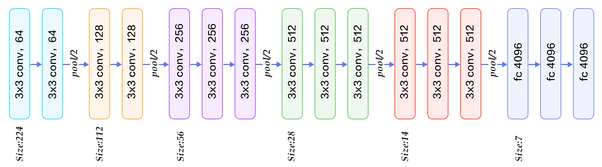 VGG- 16
Feature Map
RPN
Fast R-CNN
Foreground vs Background 
Bounding Box regression
Feed bounding boxes into Fast RCNN
Regional Proposal Network (RPN)
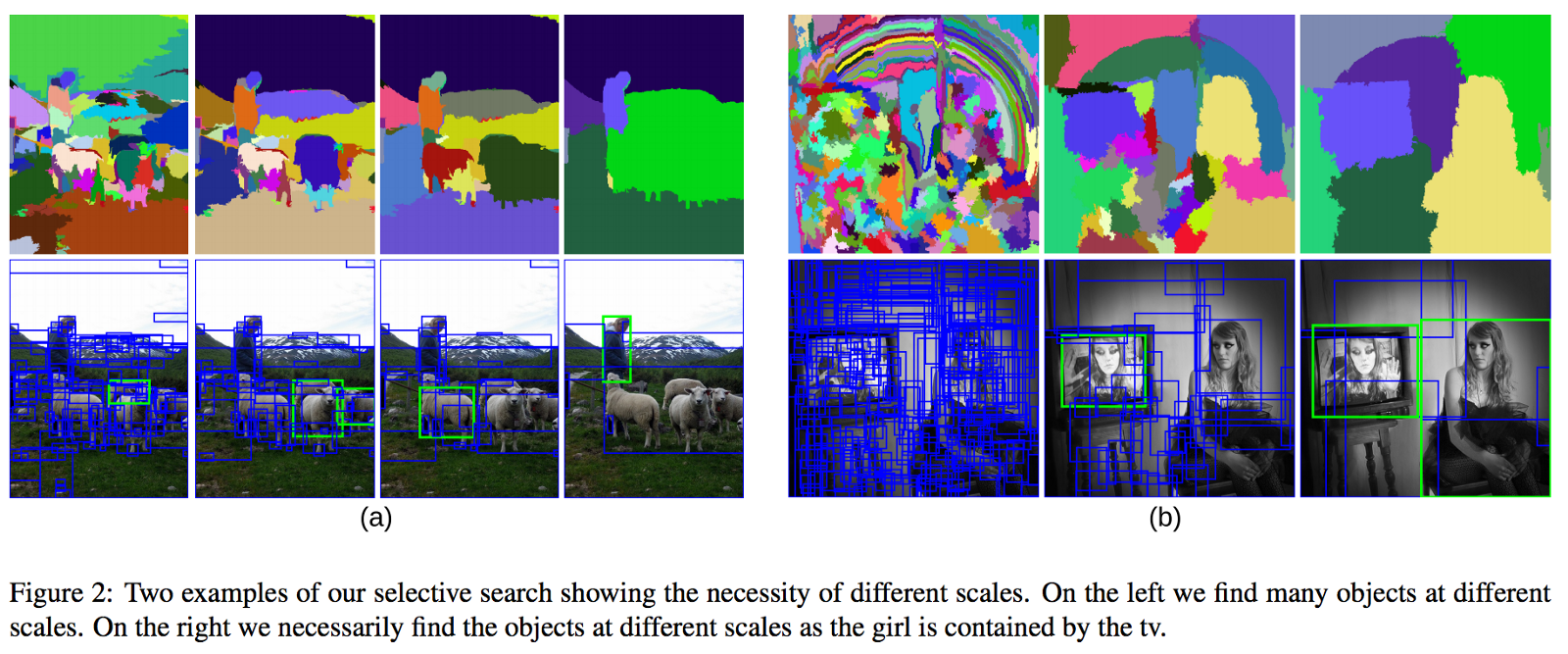 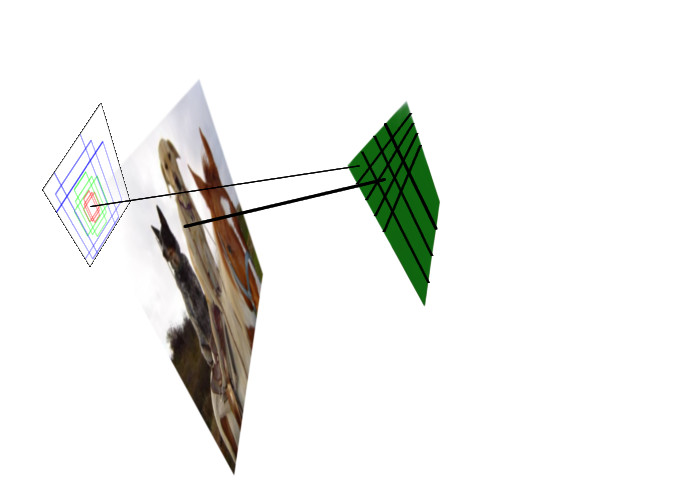 Mapping the center of the receptive fields
(0,0)
(1,3)
(0,0)
(16,48)
Anchor Boxes
k anchor boxes 
3 scales  (8,16, 32)
3 aspect ratios (.5, 1, 2)
Stride 16
WHk anchors
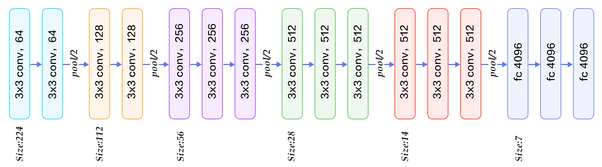 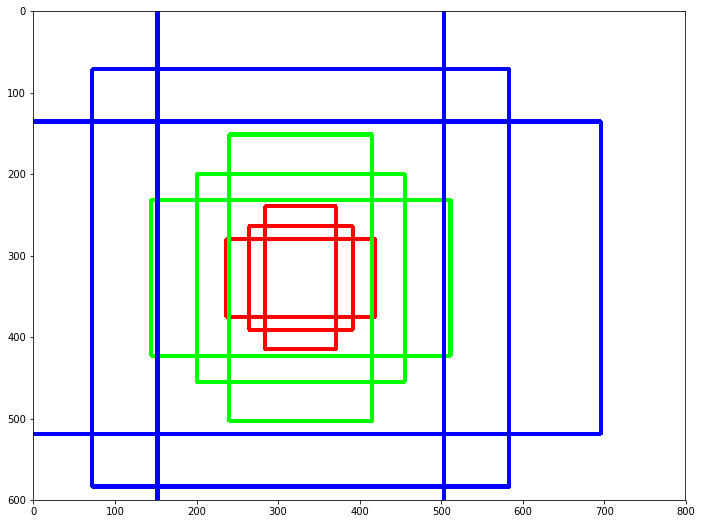 Nothing to 
See here.
W
Feature Map
H
Center
(x,y)
Anchor Boxes
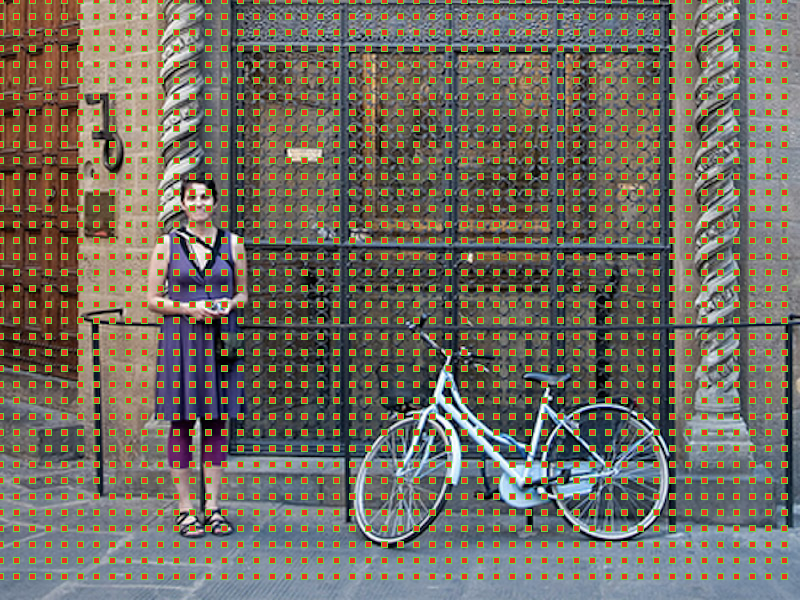 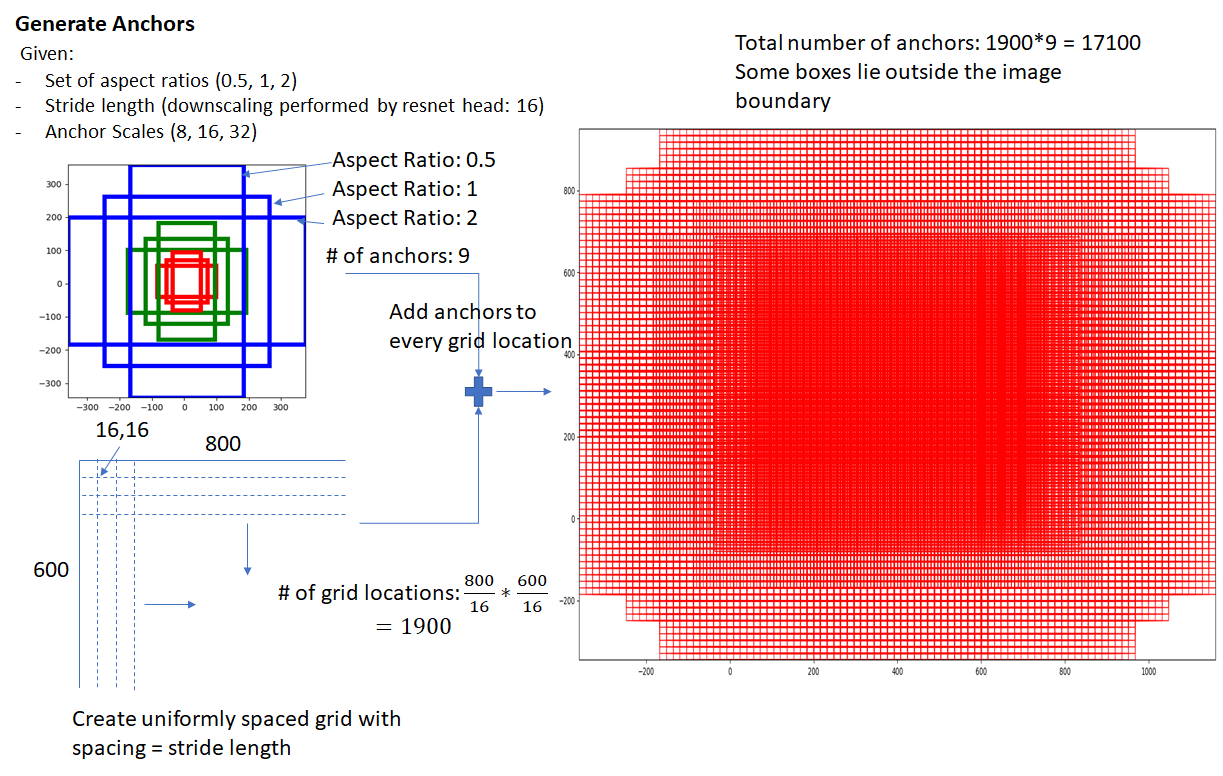 Anchor Boxes
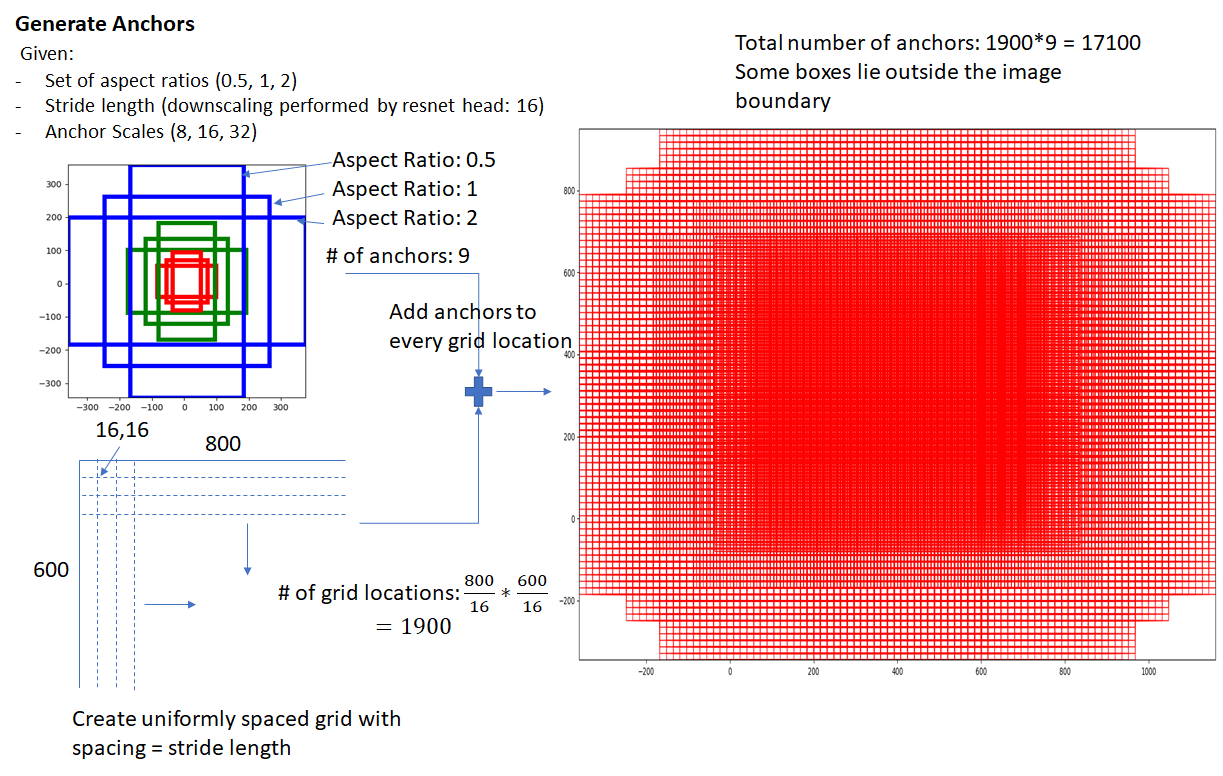 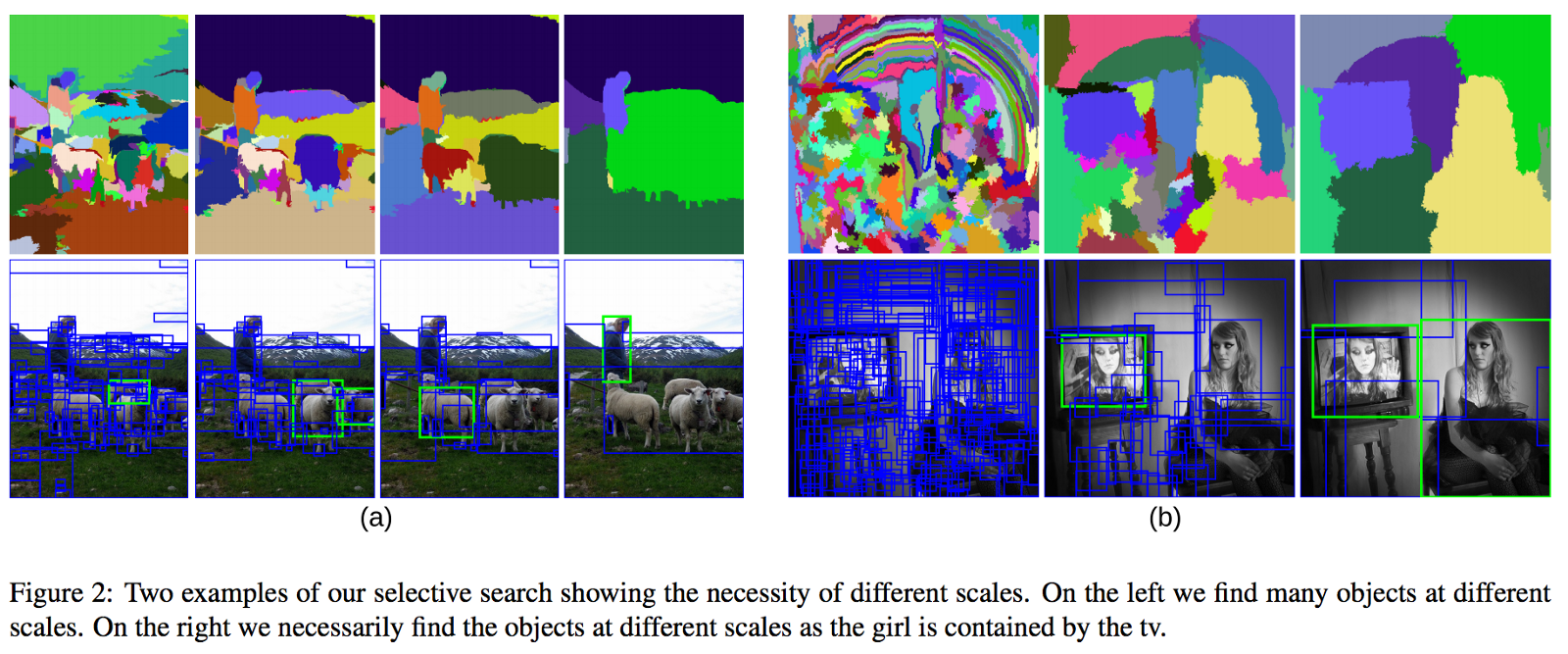 Object vs Not an Object
Anchor
RPN
Object = 1 to:
Anchors with the highest Intersection-over-Union(IoU)
IoU > 0.7 with any ground truth box.
Not object = -1 
If IoU <0.3
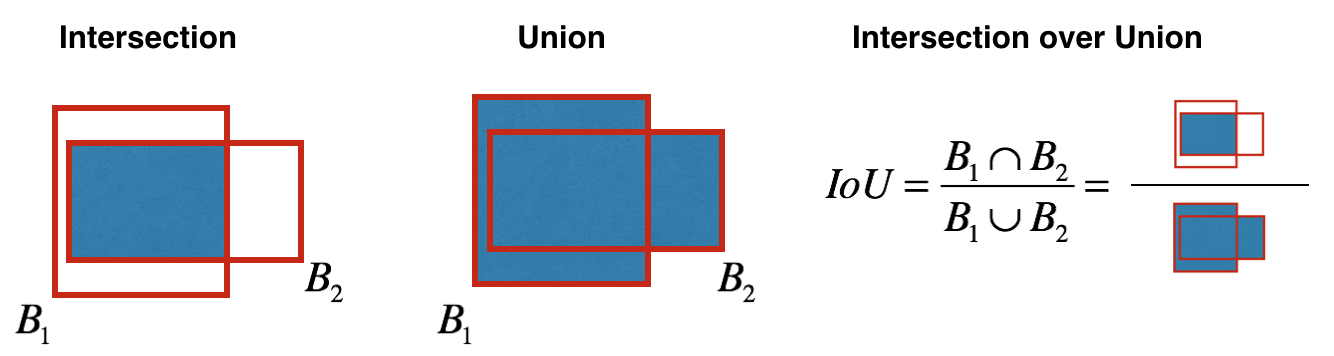 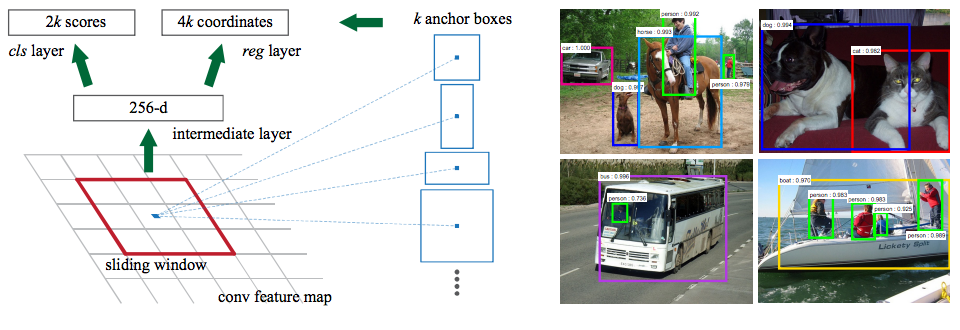 RPN
512-d
(x,y)
Mapping the center of the receptive fields
(Sx,Sy)
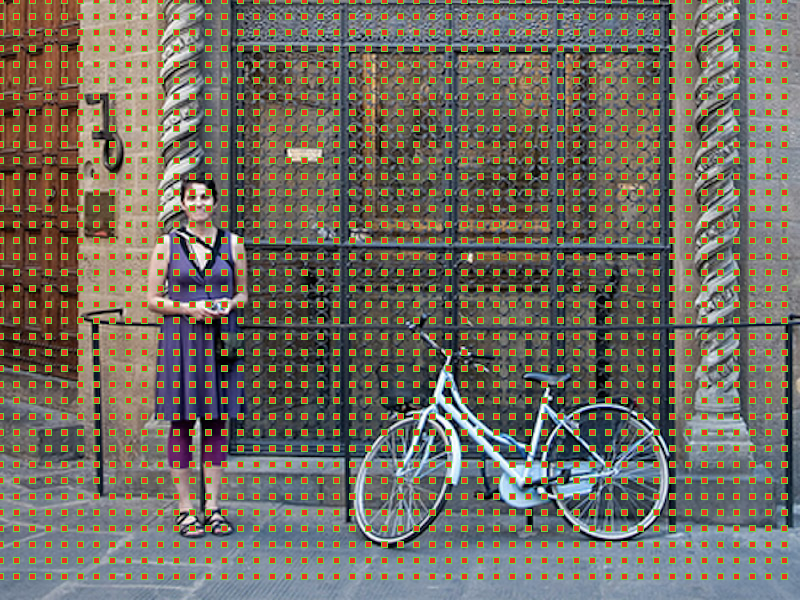 (512 × (2 + 4) × 9) parameters for VGG-16)
SigmoidCrossEntropyLoss       SmoothL1Loss
RPN
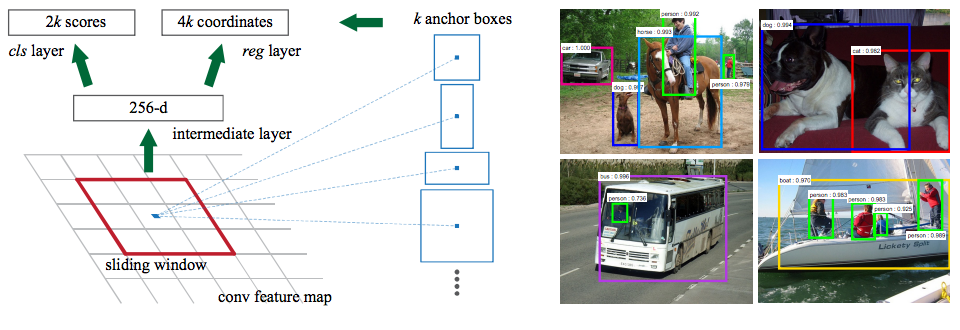 512
RPN
Mini batch size =256
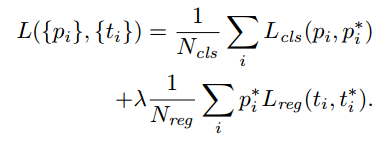 Multi-task loss:
Hyper parameter =10
Only if p*= 1
Number of Anchor locations
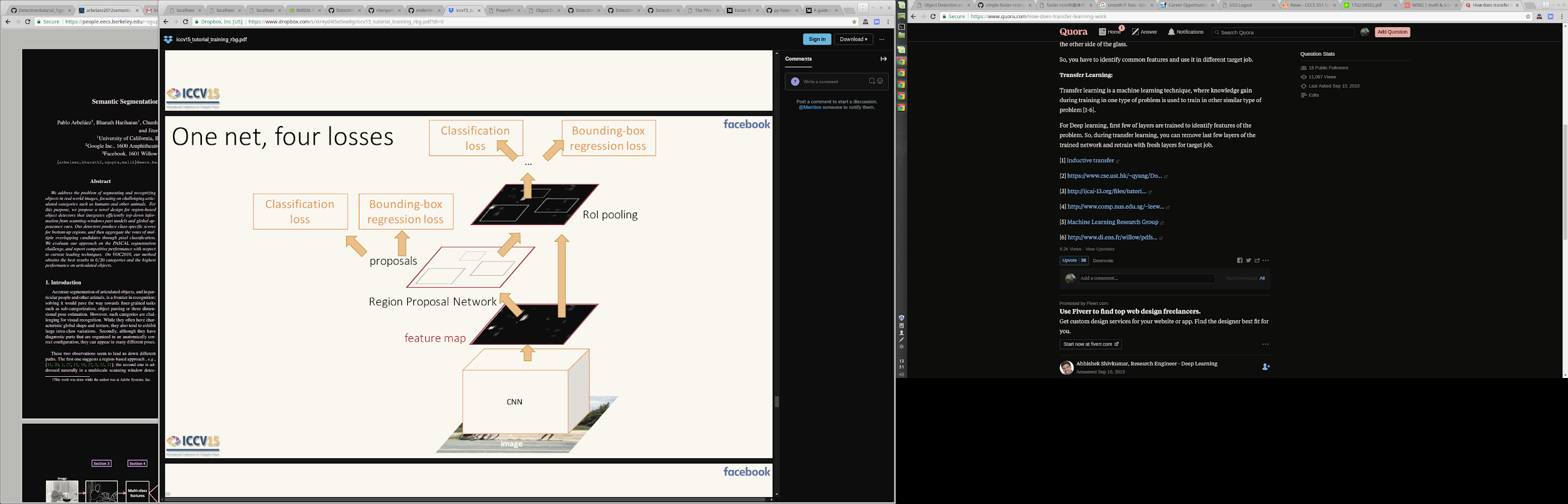 Fast R-CNN
RoI Pooling
NMS
For each proposal
(Non-max suppression)
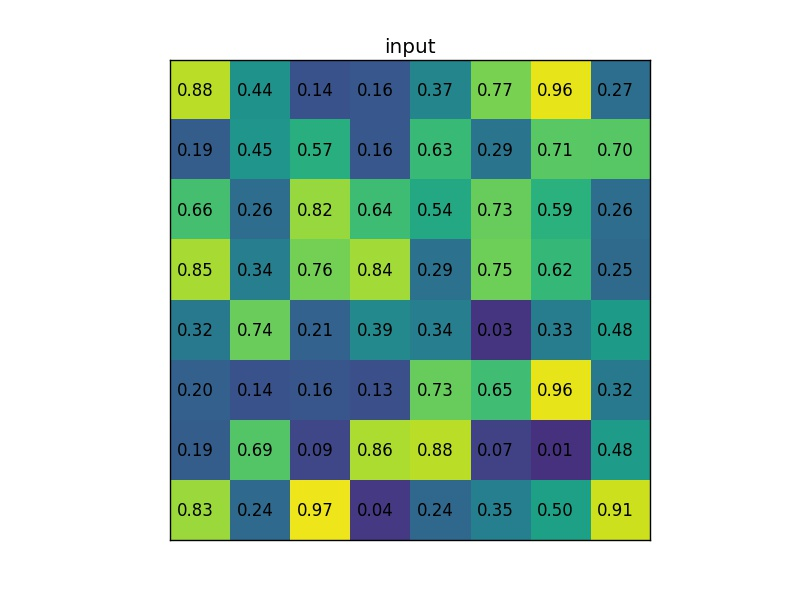 Fast R-CNN
Region of Interest (RoI):
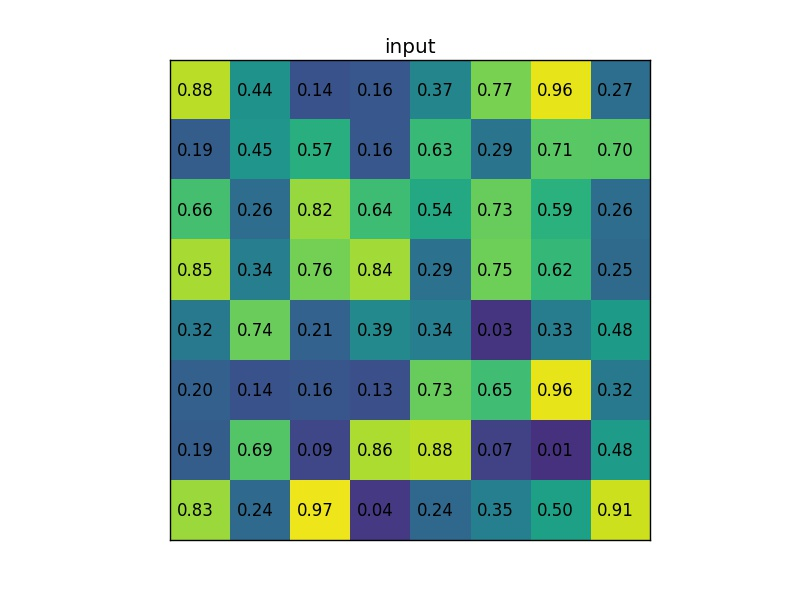 Fast R-CNN
Region of Interest (RoI):
3X3 RoI pooling
.74 | .39 | .34
.2   | .16 | .73
.83 | .97 | .88
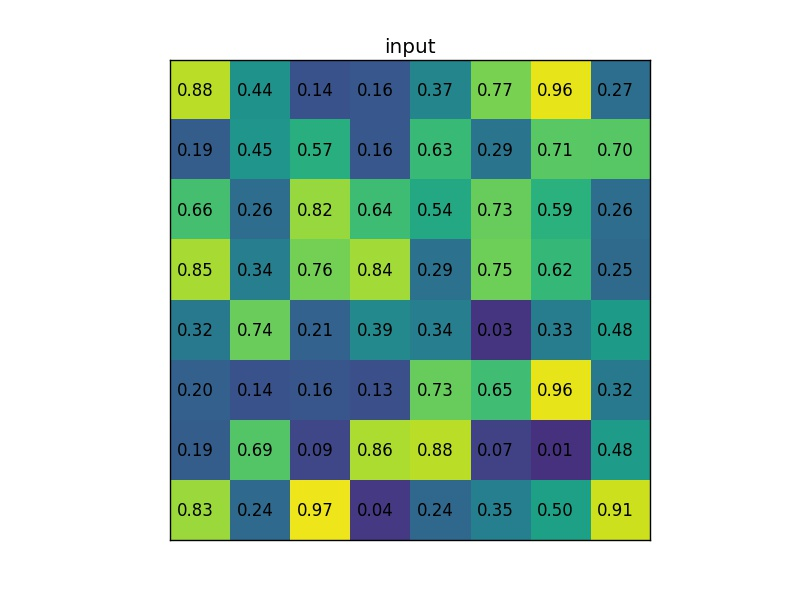 Fast R-CNN
7X7 RoI pooling
Per proposal
Region of Interest (RoI):
.74 | .39 | .34
.2   | .16 | .73
.83 | .97 | .88
Only a problem for segmentation
Fast R-CNN
label
softmax
Fully connected layers
RoI Pooling
NMS
For each proposal
Bbox regression
bbox
Pascal 2007
1 GPU ~ 6 hrs.
ResNet50 with FPN
100000 iterations
Base LR: .0025
Steps: 30K, 40K -> *.1
RoIAlign
1 GPU ~ 5 hrs.
ResNet50 
60K iterations
Base LR: .0025
Steps: 30K, 40K -> *.1
RoIAlign
1 GPU ~ 8 hrs.
ResNet50 
100K iterations
Base LR: .001
Steps: 30K, 40K -> *.1
RoIPooling
1 GPU ~ 8 hrs.
ResNet50 
200K iterations
Base LR: .001
Steps: 30K, 40K, 130K, 140K -> *.1
RoIPooling
1 GPU ~ 7 hrs.
ResNet50 
100K iterations
Base LR: .002
Steps: 30K, 40K, 80K -> *.1
RoIAlign
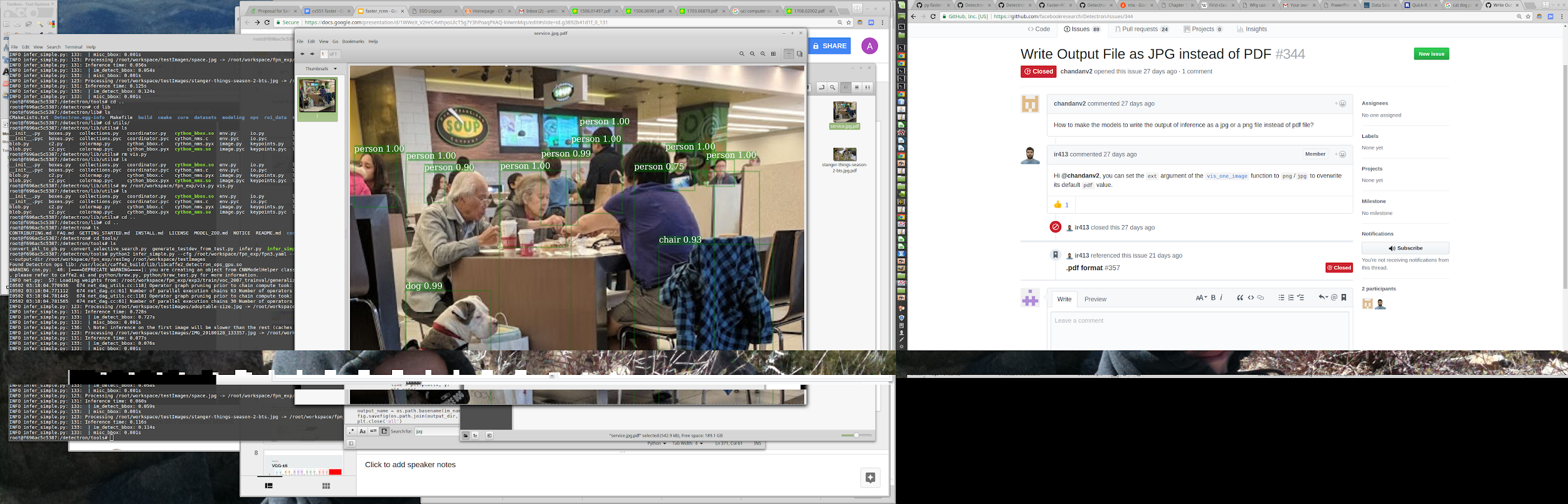 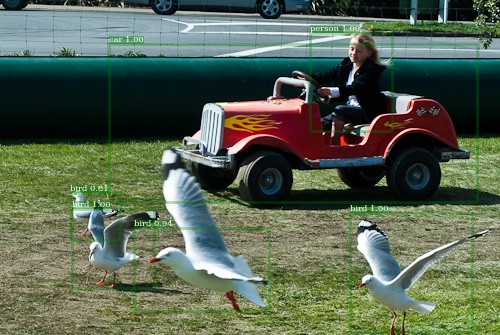 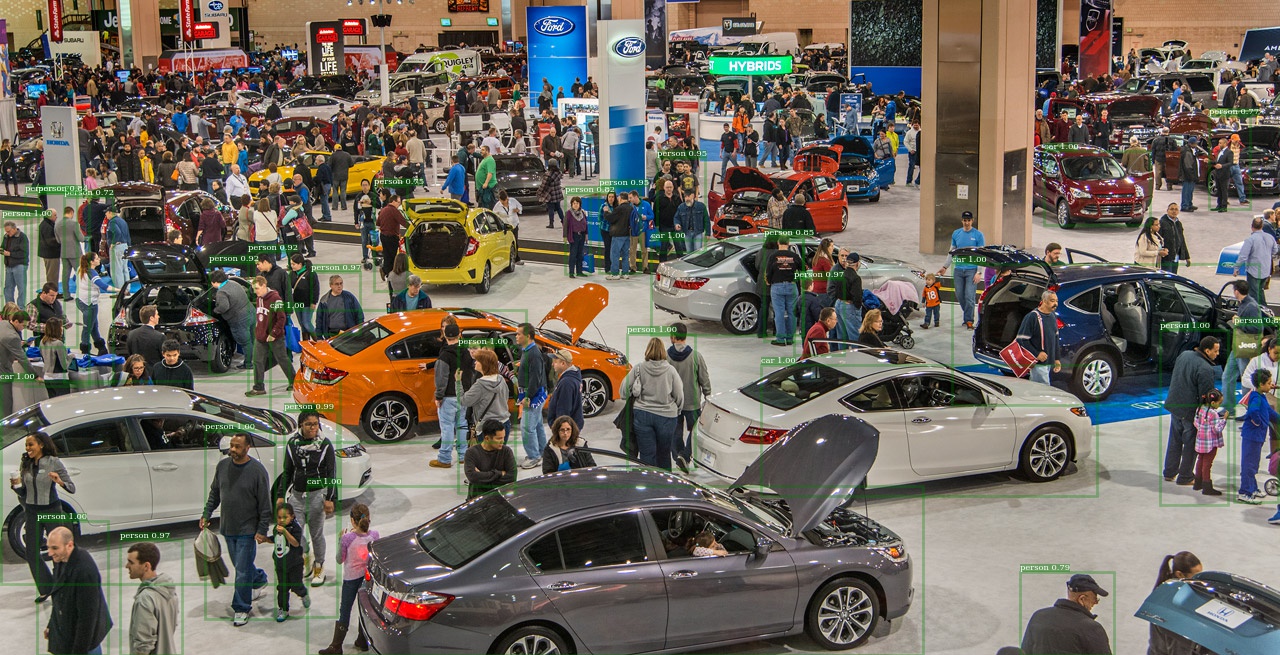 References
https://arxiv.org/pdf/1506.01497.pdf (Faster R-CNN)
https://arxiv.org/pdf/1504.08083.pdf (Fast R-CNN)
https://arxiv.org/pdf/1506.06981.pdf (R-CNN minus R)
https://koen.me/research/pub/uijlings-ijcv2013-draft.pdf (Selective Search for Object Detection)
https://arxiv.org/pdf/1703.06870.pdf (Mask R-CNN)
http://host.robots.ox.ac.uk/pascal/VOC/
https://www.dropbox.com/s/xtr4yd4i5e0vw8g/iccv15_tutorial_training_rbg.pdf?dl=0
http://kaiminghe.com/iccv15tutorial/iccv2015_tutorial_convolutional_feature_maps_kaiminghe.pdf
https://lovesnowbest.site/2018/02/27/Intro-to-Object-Detection/
https://blog.deepsense.ai/region-of-interest-pooling-explained/
https://tryolabs.com/blog/2018/01/18/faster-r-cnn-down-the-rabbit-hole-of-modern-object-detection/